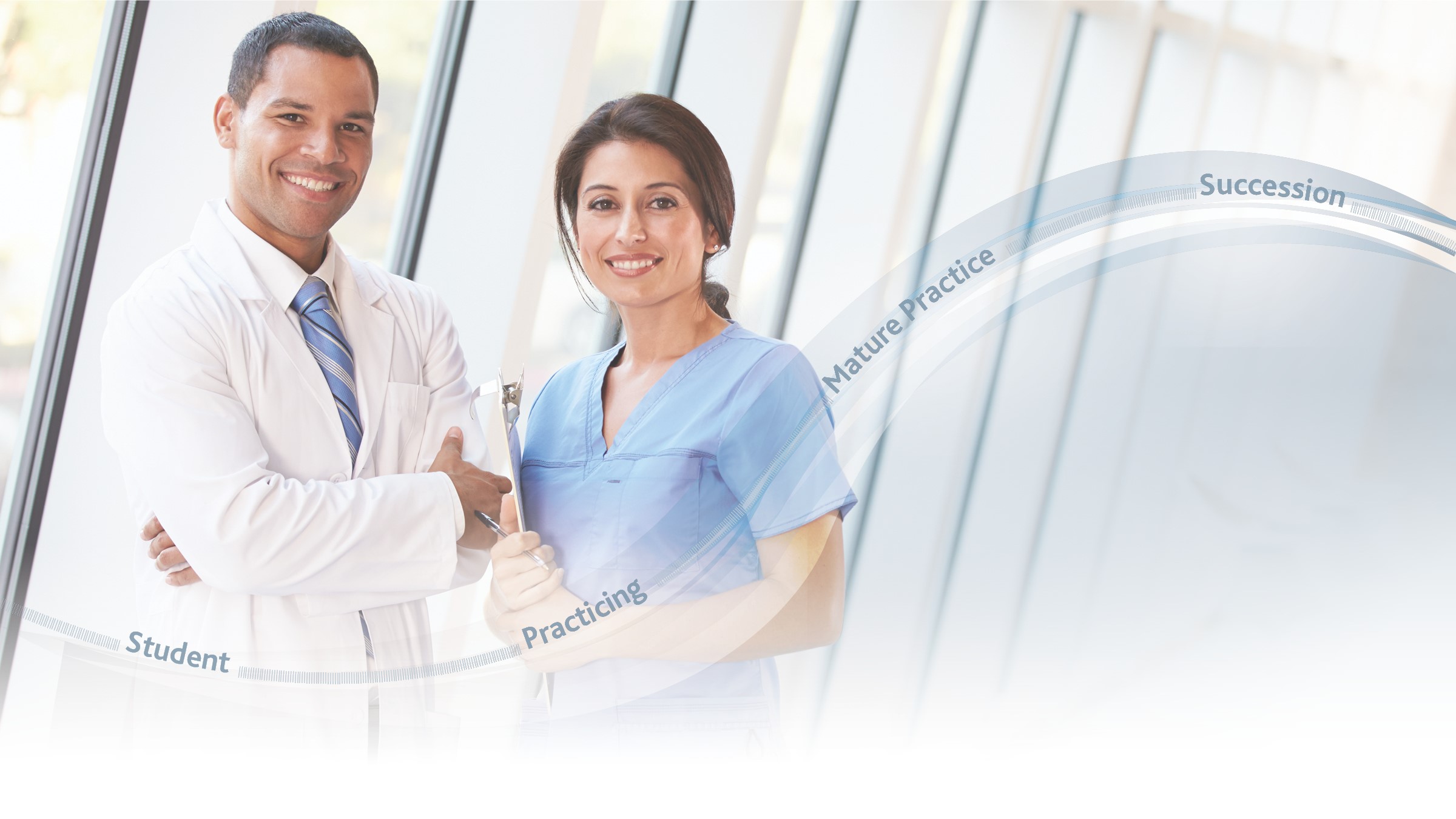 Current status of private company tax changes
April 14, 2018
Presented by: Mike Veldhuizen, CPA, CA
	       Jim Chagnon, CPA, CA, TEP 
	       Travis Dolinski, CPA, CA
Agenda
Income sprinkling (“TOSI”) rules
Taxation of passive investments within a corporation
What should we be doing now ?
What do these rules mean for you ?
Income sprinkling
Did you income sprinkle in the past ?
Can you income sprinkle in the future ?
If not, will your taxes increase ?

Passive investment income
Do you have incorporated investment income ?
If yes, will your practice income taxes increase?

How can you minimize the impact of these rules
Some preliminary thoughts
Incorporation still makes sense if corporation is accumulating investments or investing in your practice
Rules are not as bad as originally proposed but they need to be properly managed
There are some exceptions to income splitting rules
No change to the taxation of passive income (including portfolio dividends) in professional corporations
Passive rules will not affect companies:
with less than $50,000 of investment income
if your Practice income is less than your reduced “Small Business Limit”
with no Practice net income
If the passive rules fully apply, there is still a 27% deferral of tax for Practice income retained in the corporation
No changes to capital gains exemption (where sale of corporate shares is applicable)
Income sprinkling (“TOSI”) rules

Effective January 1, 2018
Income Sprinkling
Typical structure
Child 18 - 24
Physician
Spouse
Child under 18
Child over 24
20 % D Common
20 % C Common
20 % E Common
20 % A Common
20 % B Common
Medicine Professional Corporation
Income Sprinkling
Benefit of income sprinkling under existing rules
Income Sprinkling


Are dividends to the shareholders eligible for the exceptions indicated
* Exception does not apply to professional corporations or corporations that earn over 90% of their income from the provision of services
Income Sprinkling“Side Car” company issues
Spouse
Physician
50 % Common
50 % Common
Medicine Professional Corporation 
$1 million income
Income Sprinkling“Side Car” company issues
Physician
Spouse
100 % Common
100 % Common
Medicine Professional Corporation 
$500,000 income
Service Corporation 
$500,000 income
Service fees
Assume all of Service Corporation’s income comes from Medicine Professional Corporation
Two issues
2016 rule changes – Services Corporation and Medicine Professional Corporation can only claim 15% rate of tax on up to $500,000 combined; and
Dividends to spouse from Service Corporation may be subject to the highest rate of tax
Income Sprinkling
Prior to 2016 Medicine Professional Corporation A and Medicine Professional Corporation B could each claim 15% tax rate on $500,000 of management fees from Medicine Partnership
After 2016 Medicine Professional Corporation A and B can only claim 15% tax rate on total $500,000 of management fees from Medicine Partnership
Medicine Professional Corporation B
$500,000 fees from Medicine Partnership
Medicine Professional Corporation A
$500,000 fees from Medicine Partnership
50 %
50 %
Medicine Partnership 
Income $Nil
Income sprinkling – problems with the rules
Rules apply to everyone and then you look for exceptions.  Rules should apply to specific situations only

Rules are too complex.  Not everyone can afford costly help to assist with the rules

Rules require clarification

10% votes and value exception does not apply to professional corporations

Identical situations will be treated differently

Documenting hours worked may be difficult especially for previous years
Passive Investment Taxation

Effective for tax years beginning after 2018
Passive investment incomeDeferral advantage under current rules
Passive investment income
Two changes:

Reduce ability to claim low (12.5%) practice income tax rate where corporate investment income exceeds $50,000;
Require the payment of “high tax rate” dividends in order to get a refund of a portion of corporate taxes paid on investment income
Passive investment income Reduce ability to claim 12.5% business tax rate
2019 Corporate tax rates (prior to Budget)
Passive investment income Reduce ability to claim 12.5% business tax rate
Chart A:   Additional income tax incurred on professional income at various levels of investment income (2019 tax rates)









Any Practice income not subject to the 12.5% rate will be subject to a 26.5% rate (still better than the 53.53% highest personal rate)
Passive investment income  Reduce ability to claim 12.5% business tax rate
Calculation of (realized) investment income (not all inclusive)
Add:
Taxable capital gains on investment assets
Passive interest income
Foreign investment income
Portfolio dividends
Less:
Investment expenses (fees, interest, other)
Allowable capital losses of current year

Excludes
Unrealized portfolio gains
Investment income in exempt policies
Taxable capital gains on practice assets
Passive investment incomeRequire payment of “high tax rate” dividends to recover taxes paid on investment incomeCorporate tax rates (pre-budget)
Passive investment incomeRequire payment of “high tax rate” dividends to recover taxes paid on investment income
Rules will not affect your corporation if it pays taxes at the low rate (12.5% for 2019) on practice income (i.e. the corporation is in a “NOT AFFECTED” area of Chart A above)
Proper management of dividends paid will minimize the effect of the rules if they do apply
Passive investment income changesTotal effect
Private corporation tax changesWhat should we be doing now?
Review ability to income sprinkle in the future 
Are you able to income sprinkle under the new rules?
Do family members work 20 hours per week in the practice in the year or a previous year?  Document time spent
Is the practicing physician age 65?
Do you meet the 10% votes and value test (probably not applicable)?
Do you need to reorganize your corporate structure (eg if retire before age 65)?

Evaluate alternate remuneration strategies as appropriate 
Consider conversion transaction 
Consider paying salaries rather than dividends (income splitting rules do not apply to salaries)
Consider topping up RRSP’s
Income split through pensions:  spousal RRSP or individual pension plan
Consider triggering unrealized gains and paying non-taxable dividends
Private corporation tax changesWhat should we be doing now? (continued)
Monitor investment income
Rules are based on realized investment income
Realize gains in years ending on or prior to December 30, 2018
Realize gains in one year rather than over several years
Realize gains after retirement
Need to monitor investment income in years beginning on or after December 31, 2017 as it will affect the tax rate on practice income in the following year
Review investment strategy
Rebalancing portfolios may have a greater impact on corporate taxes if gains are realized
Consider realizing $50,000 of investment income each year (by triggering capital gains)
Consider effects of new rules on investment strategy.  Investment and tax advisors should work together to ensure optimal results
Consider investments that don’t generate investment income eg. life insurance, individual pension plans
Consider investing in capital gain producing assets rather than investment income producing
Private corporation tax changesWhat should we be doing now? (continued)
Review effect on practice
Cash flow in practice may decrease
Effect on bank covenants
Can corporate structure be simplified

Review effect on personal planning, succession and retirement plans
May want to pay dividends before rules are implemented
Revise personal financial plans
Personal taxes may increase
Prepare or revise succession / exit plan for Practice (if applicable)
Retirement may have to be deferred
How will funds be withdrawn from Corporation after retirement
How will wealth transfer to beneficiaries be affected
How will a sale of shares of the company be affected, if applicable
Incorporation is still beneficialPlanning Objectives
Questions?
Thank You
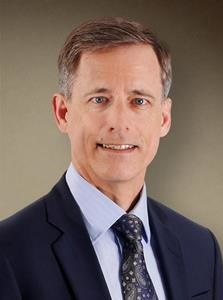 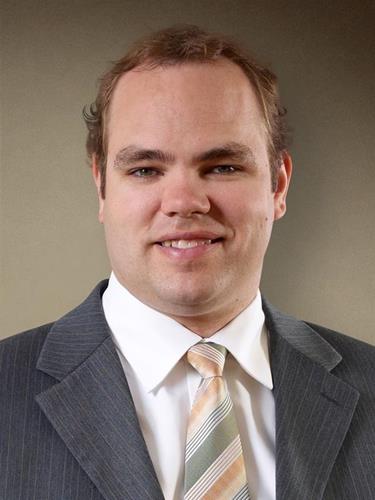 Jim Chagnon, CPA, CA, TEP
289.293.2311
jim.chagnon@mnp.ca
Mike Veldhuizen, CPA, CA
905.225.1318
mike.veldhuizen@mnp.ca
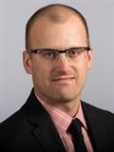 Travis Dolinski, CPA, CA
905.225.1304
Travis.dolinski@mnp.ca
The material presented today and contained in these slides contains a general overview of the subject, is provided solely for educational purposes and may not be applicable to a specific case, set of circumstances or facts.  This material is based on laws and Business that are subject to change and is current as of the date of publication. This information contained in this presentation is not comprehensive and should not be adopted without regard to other relevant information and the particulars on any client's situation. Please feel free to contact your local MNP Specialty Tax Group for advice specific to your circumstances. 
© MNP LLP 2018. All Rights Reserved.